REVISE SPANISH
HOWTO
SPEAKING
READING
WRITING
LISTENING
You can practise your writing on BBC Bitesize and you can also send messages to your friends in Spanish!
Reading exposes you to loads of new words! You can read Spanish comic books, websites, blogs, online newspapers and adapted books! Also try reading out loud!
Listening to free Spanish podcasts (Coffee Break Spanish), Spanish music and watching TV shows in Spanish (Extra) are the best ways to improve your listening skills.
Try to use Spanish as much as you can! Talking to your teachers in Spanish, teaching your friends and family or speaking out loud to yourself are really good ways to improve your speaking skills.
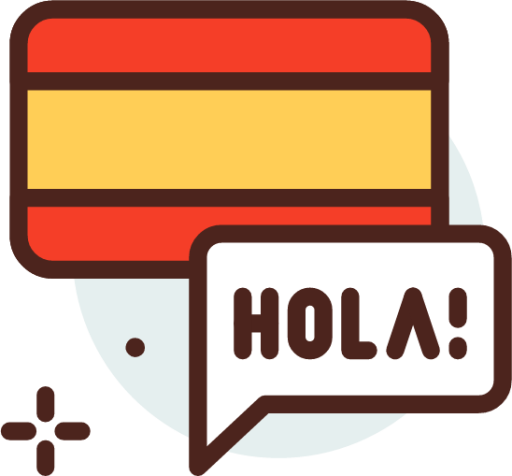 PRACTICE MAKES PERFECT!
When learning a new language it is key to revise periodically the new words and structures learnt in order to transfer them from our short term memory to our long term memory
Quizlet is a great way to practise vocabulary in a very interactive and fun way!10 minutes of Quizlet twice a week is the ideal amount of time for you to use this tool!
Draw tables, make revision posters to practice verb conjugation for different tenses, or listen to songs from Youtube, just as we do in lessons!
You can practise expressing opinions and justifications by using sentence builders and by also using ‘Copy,Cover, Write, Check’.
Connectives are really important to create extended sentences. Practise connectives using sentence builders and translation booklets and by making flashcards.
VOCABULARY
OPINIONS
CONNECTIVES
VERBS